A computation of the Ninth Dedekind Numberusing FPGA Supercomputing
Patrick De Causmaecker
Lennart Van Hirtum
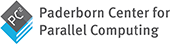 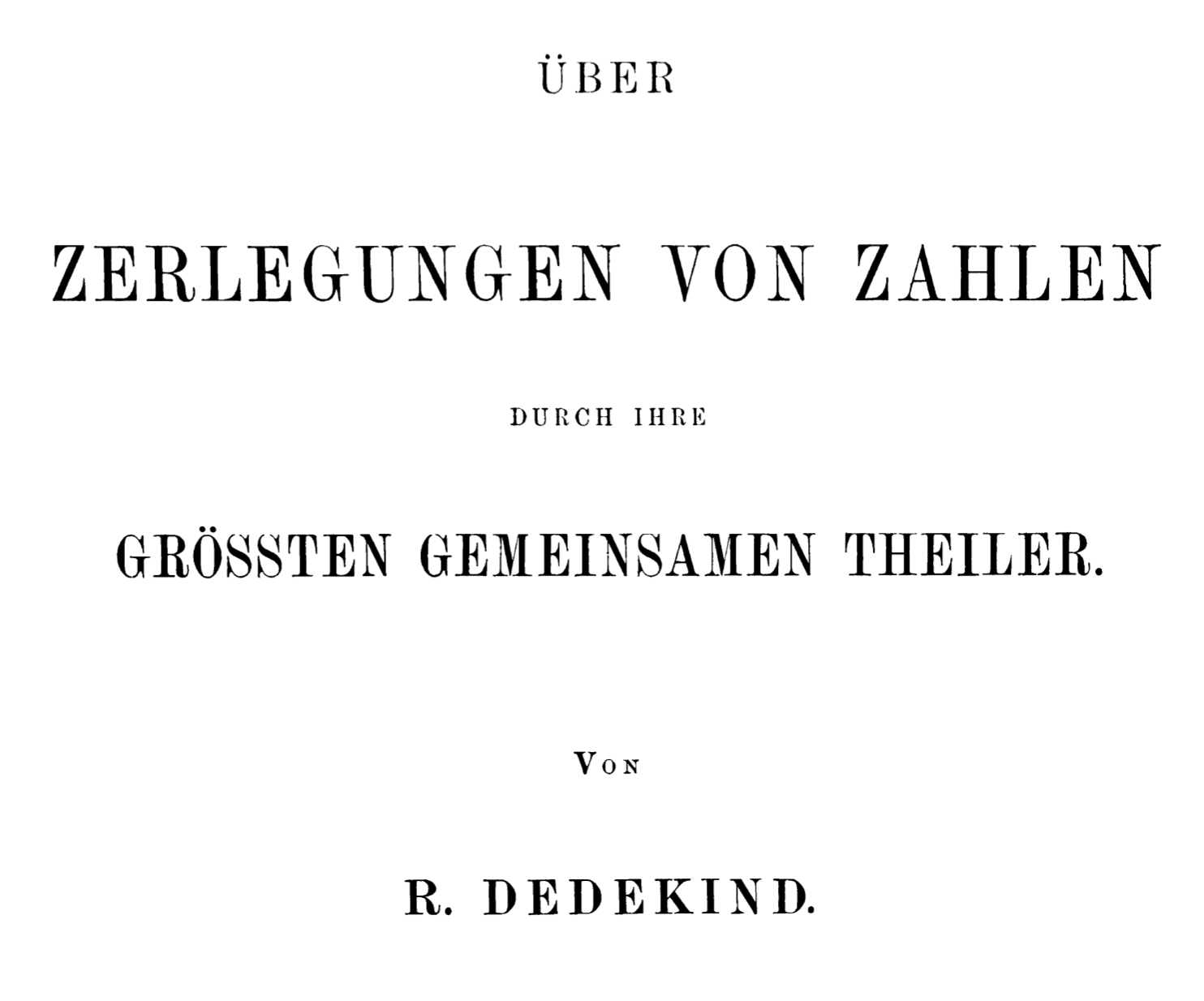 Richard Dedekind, 1897
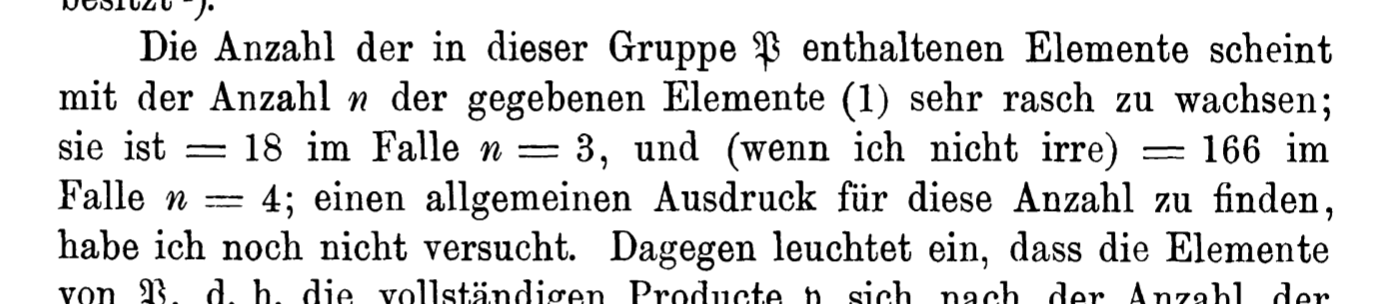 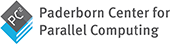 a(0)-a(4) - Dedekind (1897)
a(5) - Church (1940)
a(6) - Ward (1946)
a(7) - Church (1965, verified by Berman and Kohler, 1976)
a(8) - Wiedemann (1991)
a(9) - Jäkel (2023)
a(9) - Van Hirtum, De Causmaecker, Goemaere, Kenter, Riebler, Lass, and Plessl (Independent Computation, 2023)
(https://oeis.org/A000372 )
3
05/09/2023
Doug Wiedemann, 1991
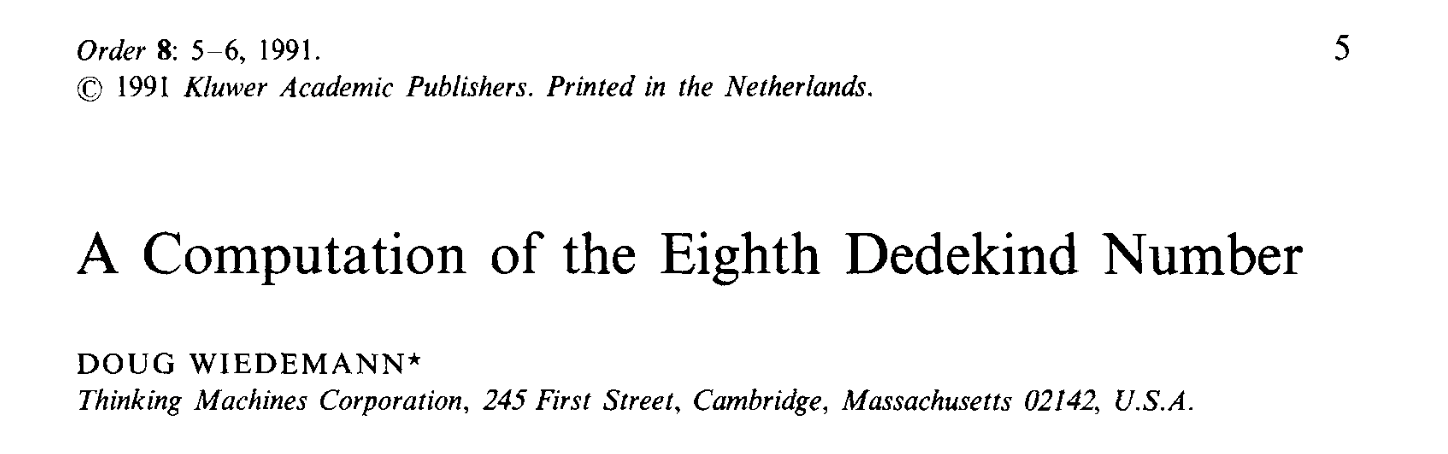 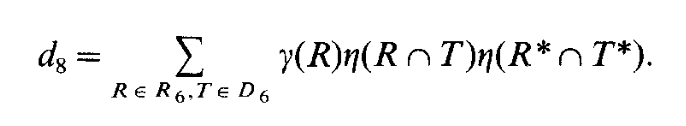 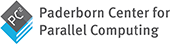 Lennart Van Hirtum, 2023
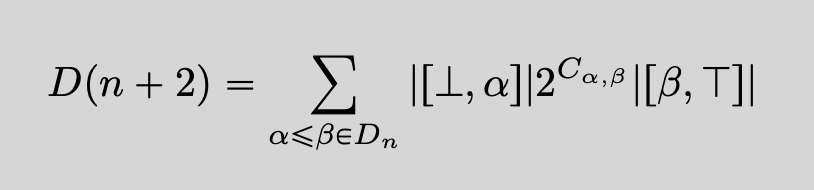 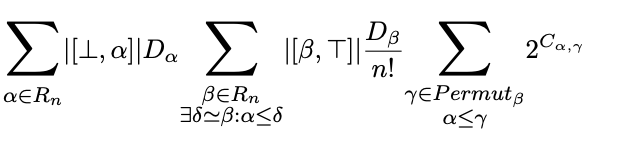 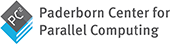 “P-Coefficient”
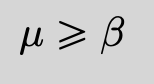 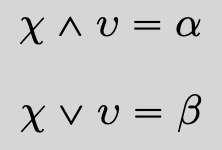 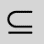 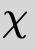 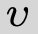 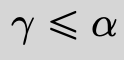 6
05/09/2023
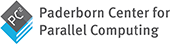 “P-Coefficient”
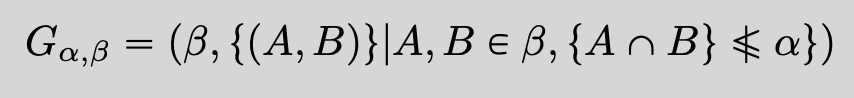 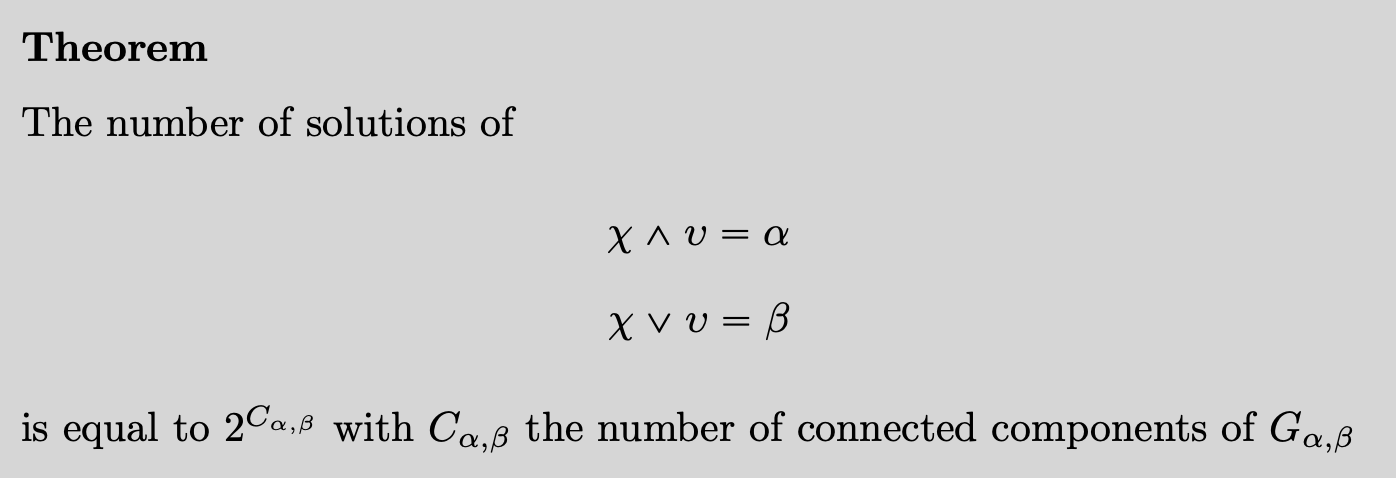 7
05/09/2023
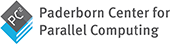 Intervals
8
05/09/2023
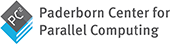 Intervals
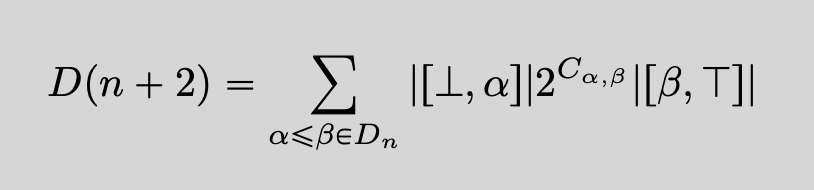 Our computation
Compute all non symmetric intervals in D7
Compute the P-coefficients
Sum
Pawelski’s improvement for the intervals
A version of Wiedemann’s Formula
9
05/09/2023
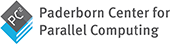 Expanded Pcoeff Formula
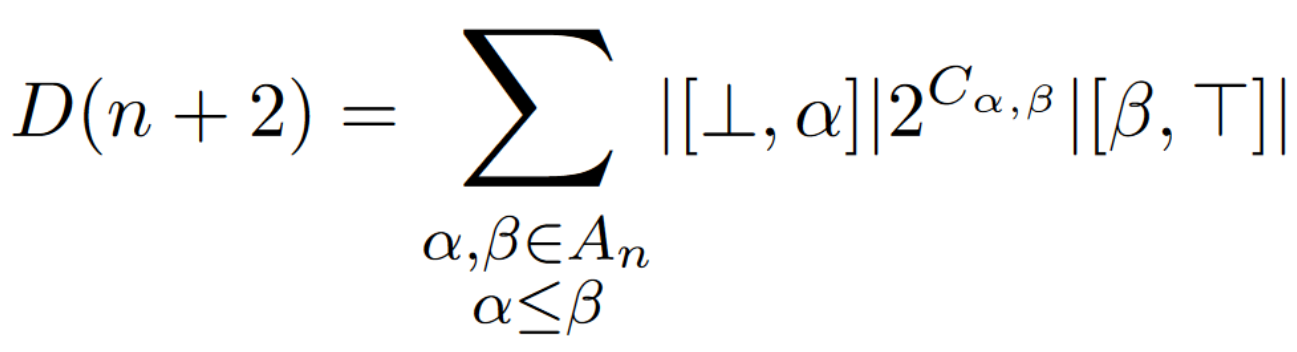 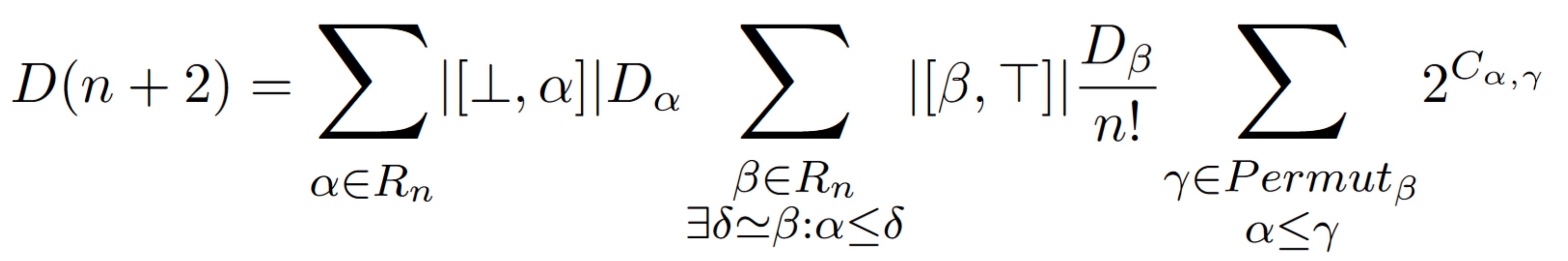 10
05/09/2023
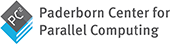 One Final Symmetry
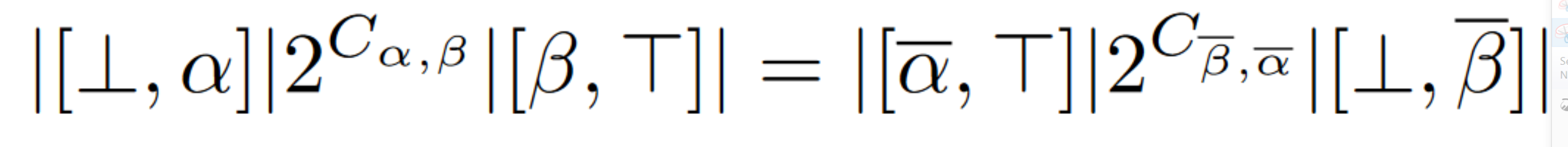 11
05/09/2023
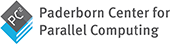 Total work for D(9)
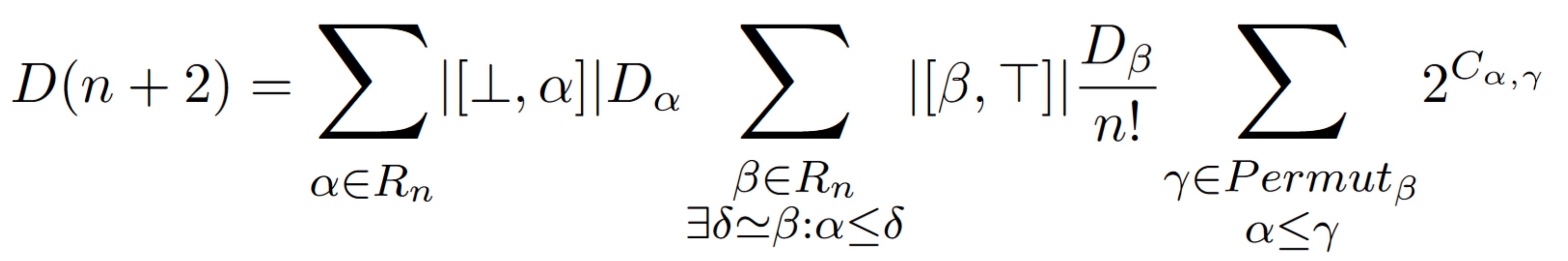 490M
*45M
*5040
12
05/09/2023
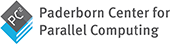 Connected Component Counting
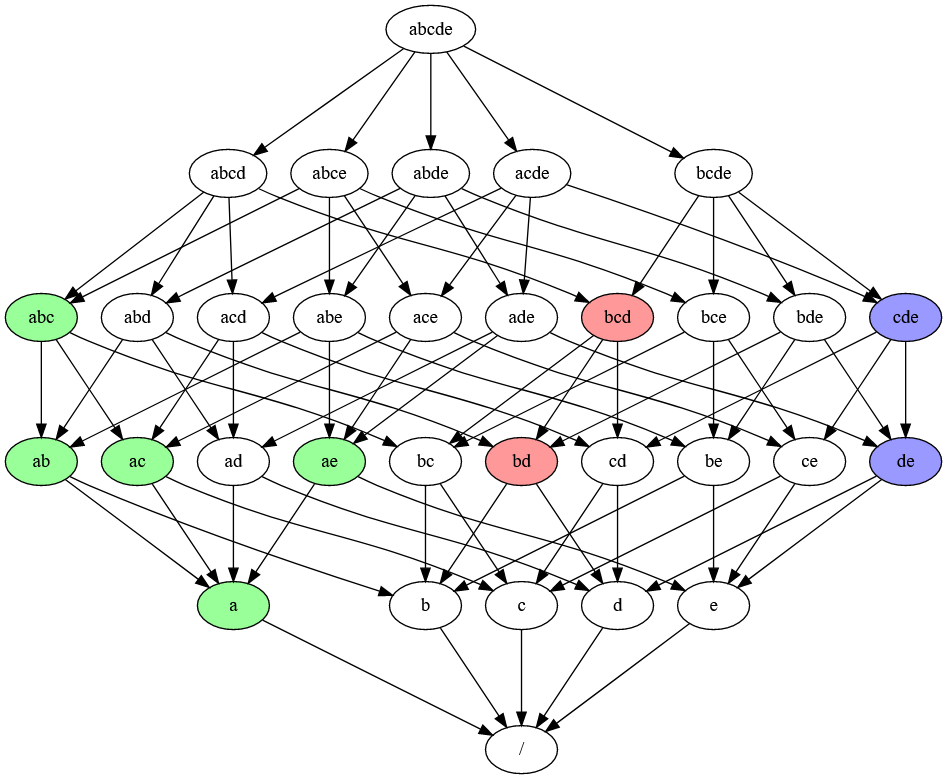 13
05/09/2023
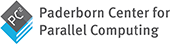 Prime Candidate for FPGA Impl
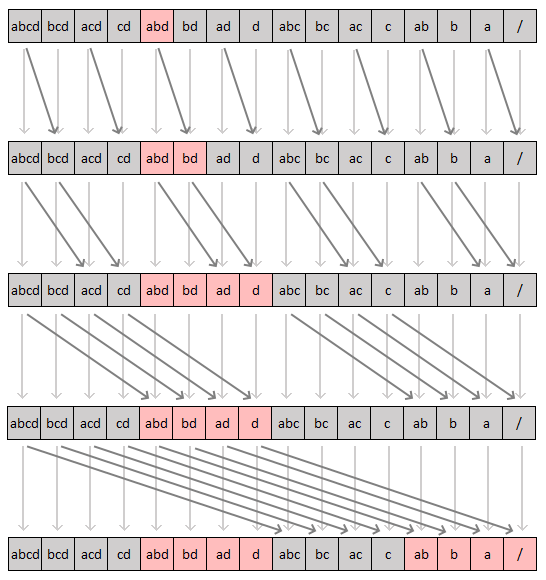 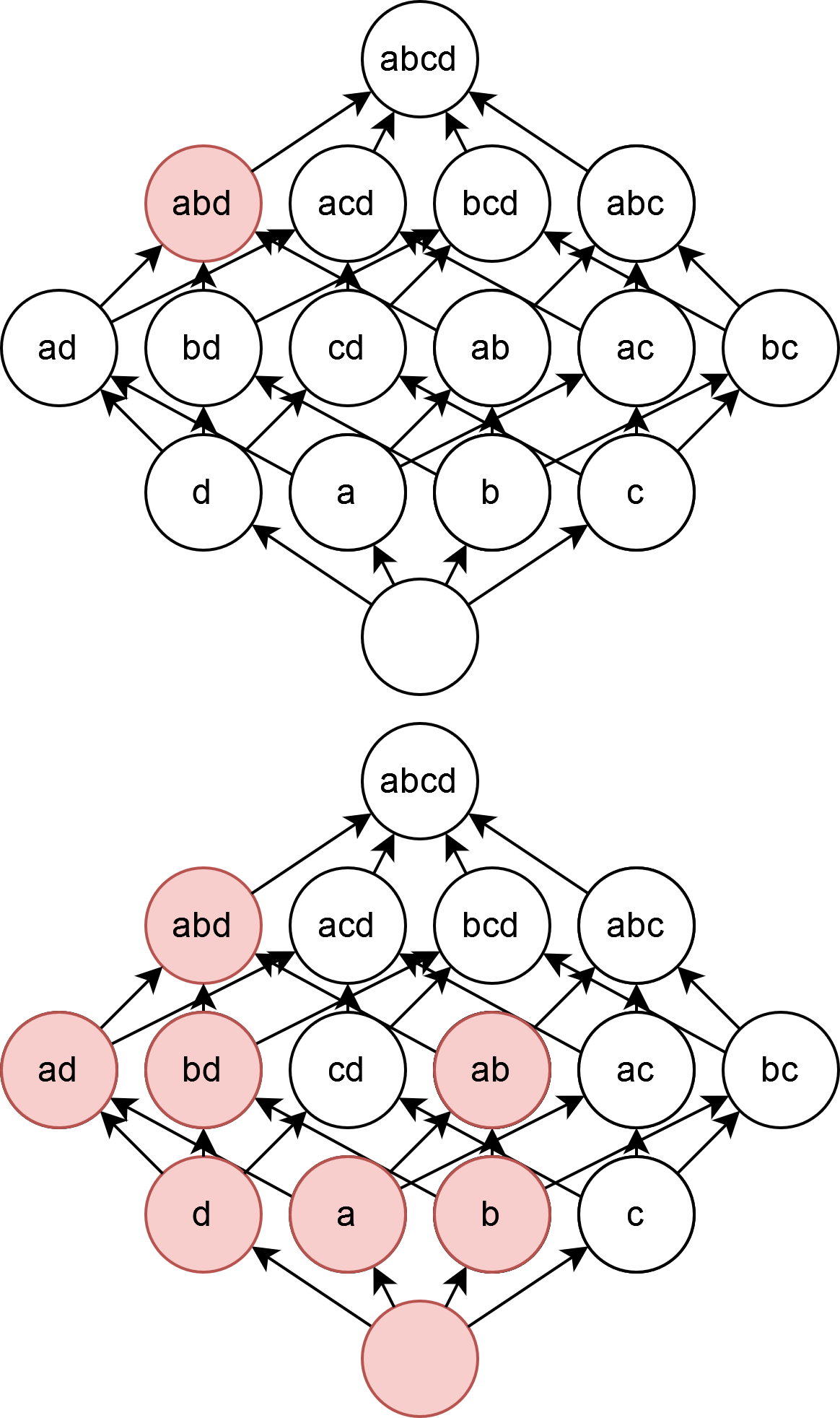 14
05/09/2023
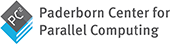 Count Connected Core
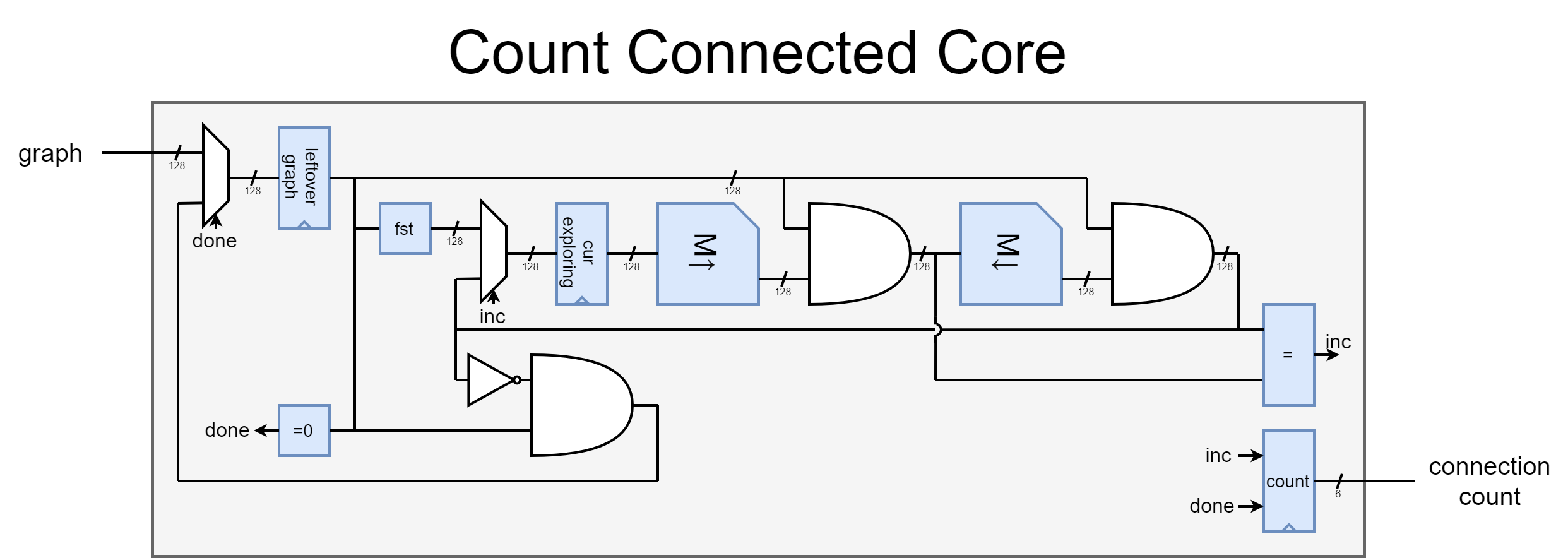 15
05/09/2023
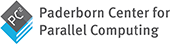 Expanded Pcoeff Formula
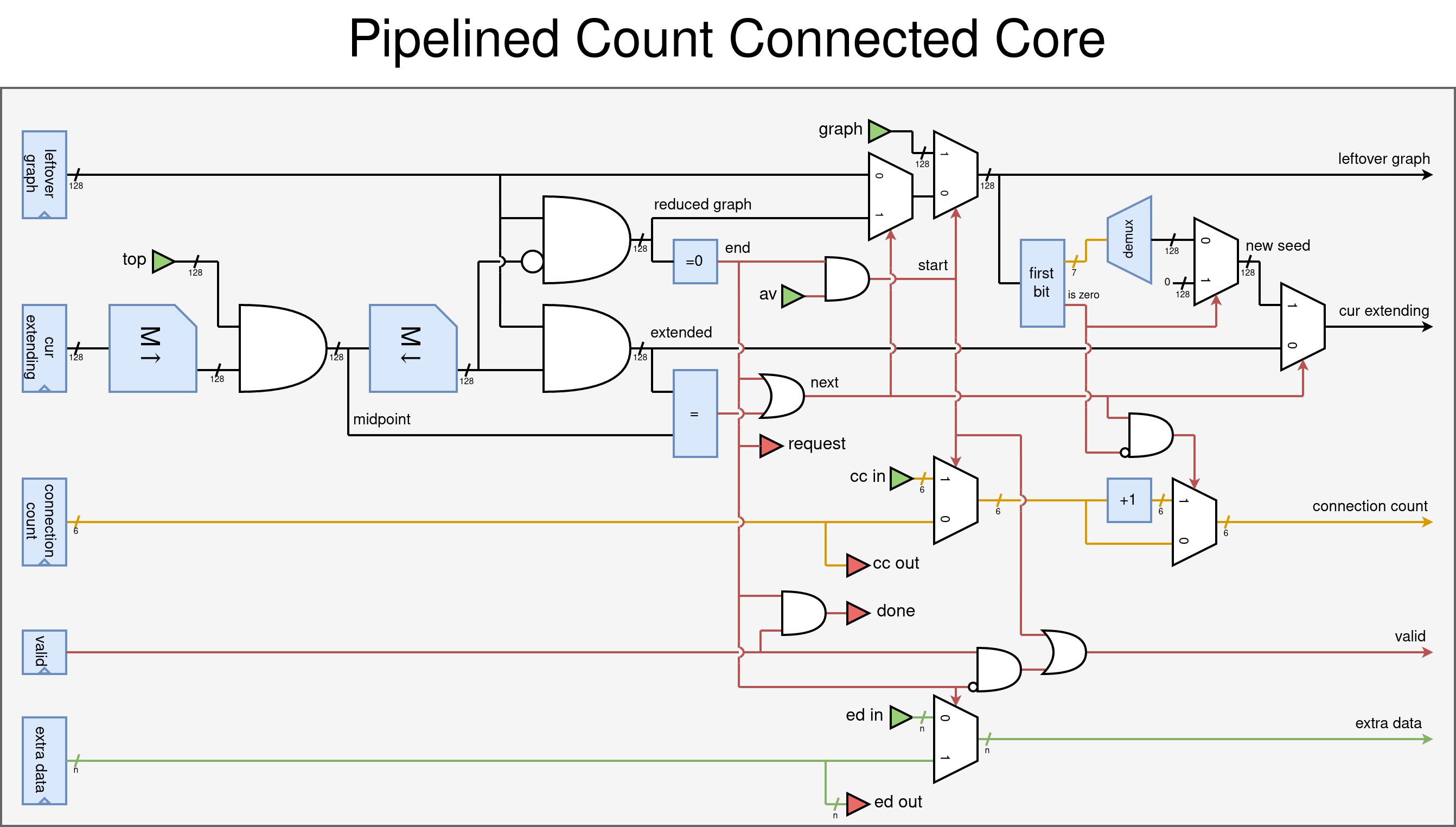 16
05/09/2023
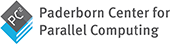 16
5040 Permutation splitter
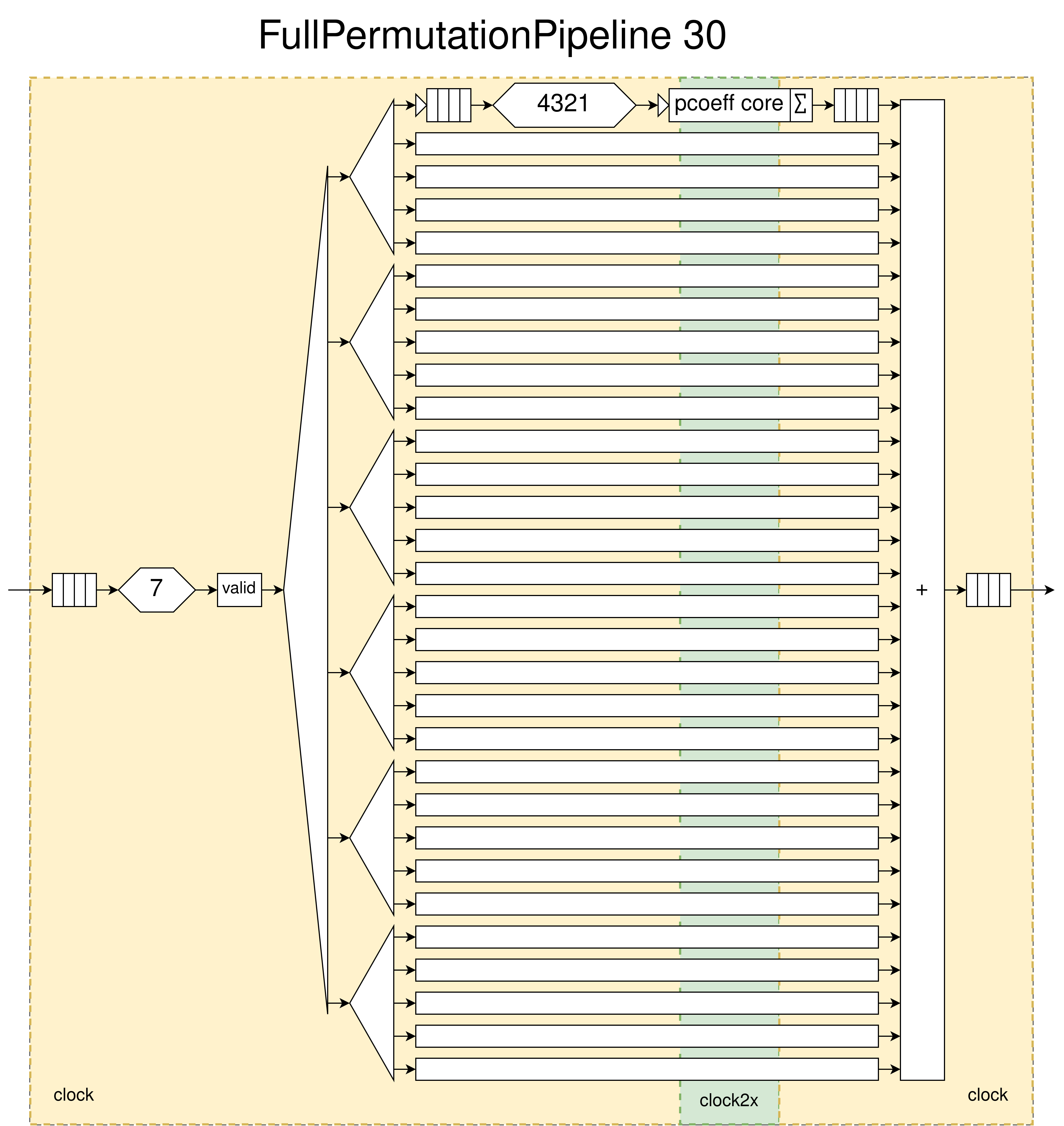 17
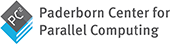 FPGA Die
18
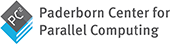 2 Pipelines
19
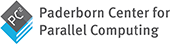 6 pipelines
20
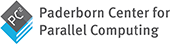 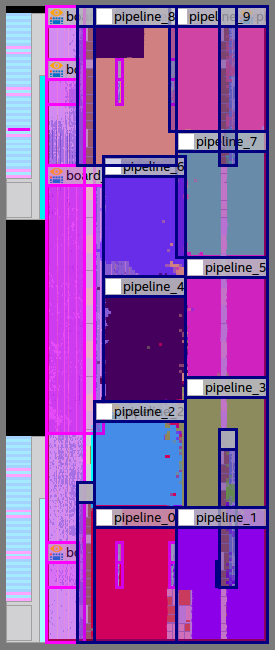 Full FPGA Design
92% Logic Density
450 MHz!
300 Mbots/s
21
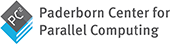 Performance Comparison
64 Cores
~0.6M bots/sec
300 P-Coëff Cores
300M bots/sec
500x
Faster!
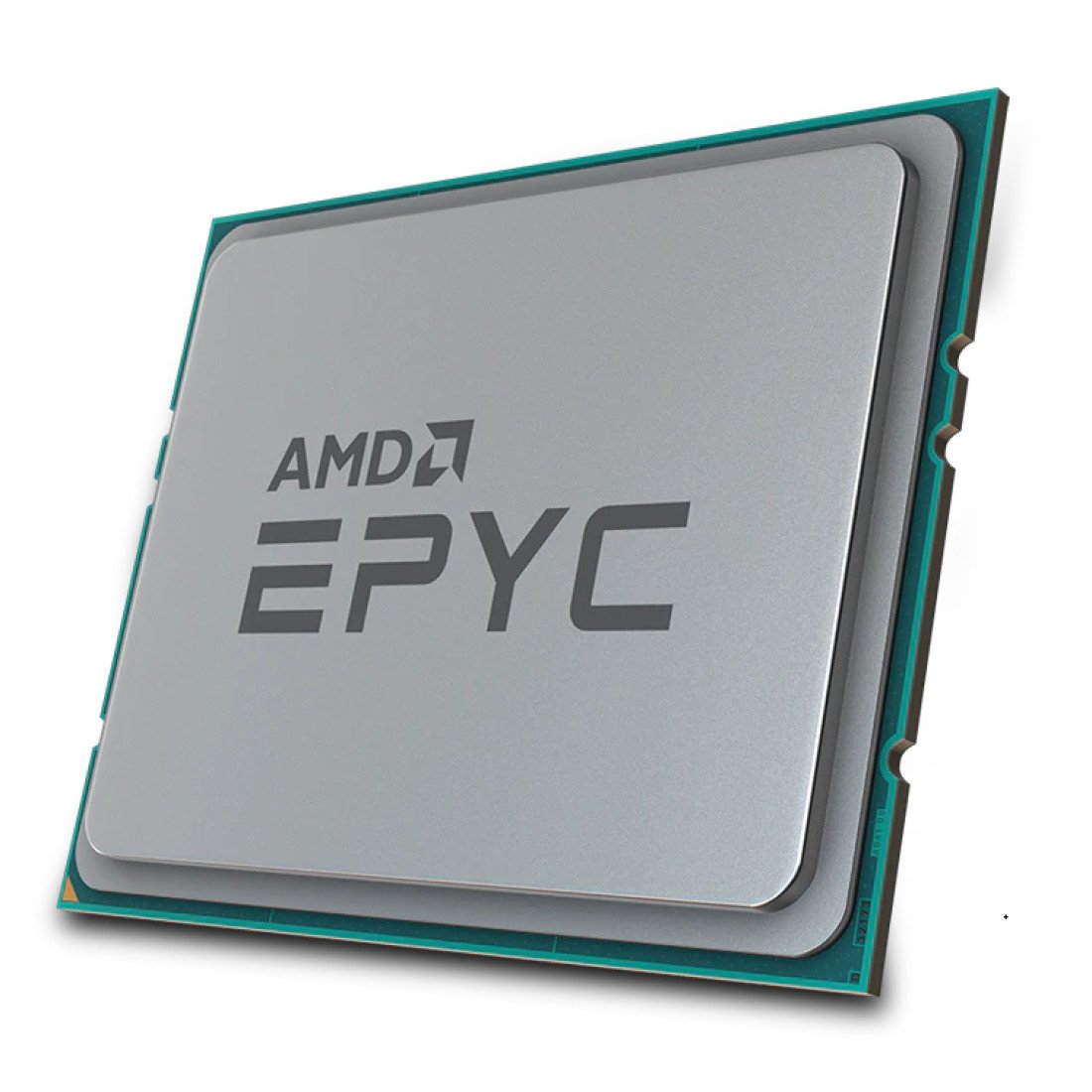 22
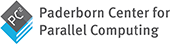 Computation on Noctua 2
15’000 jobs
33’000 tops/job
100 mins / job
16 FPGA servers
Sporadic Undetected Bitflips
Bad synthesis for dense designs
Clock Speed Struggles
PCIE Transfer limits
23
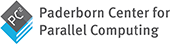 Computation on Noctua 2
After 4 months on Noctua 2
47’000 FPGA hours in total

March 8th 2023, at 5pm:
	
        286386577668298411128469151667598498812366
https://arxiv.org/abs/2304.03039
https://github.com/VonTum/Dedekind
24
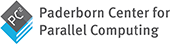 Media Attention
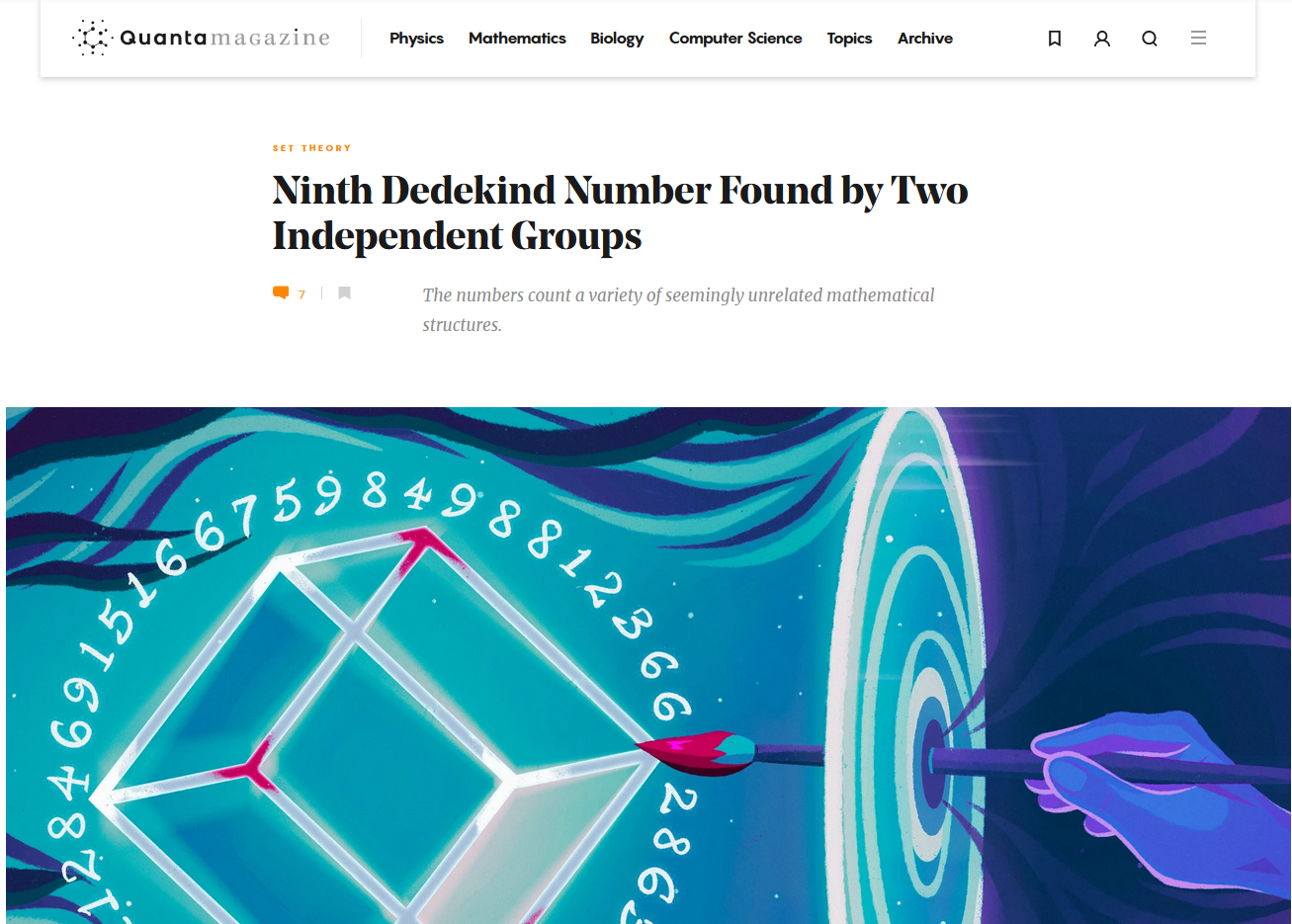 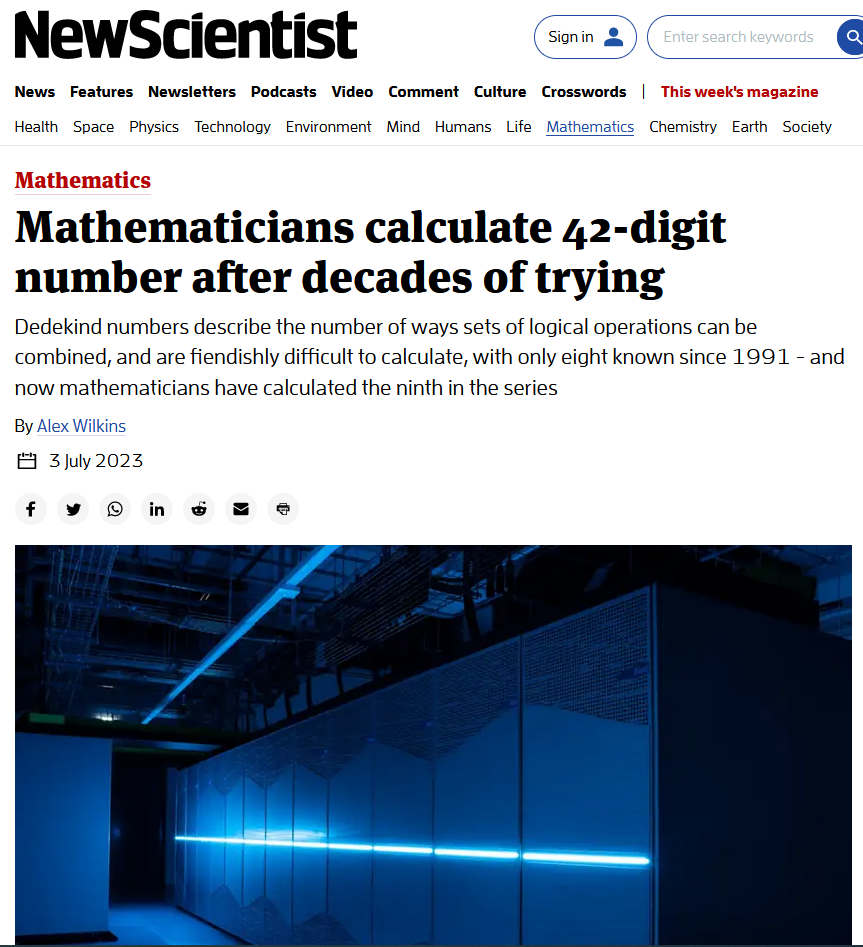 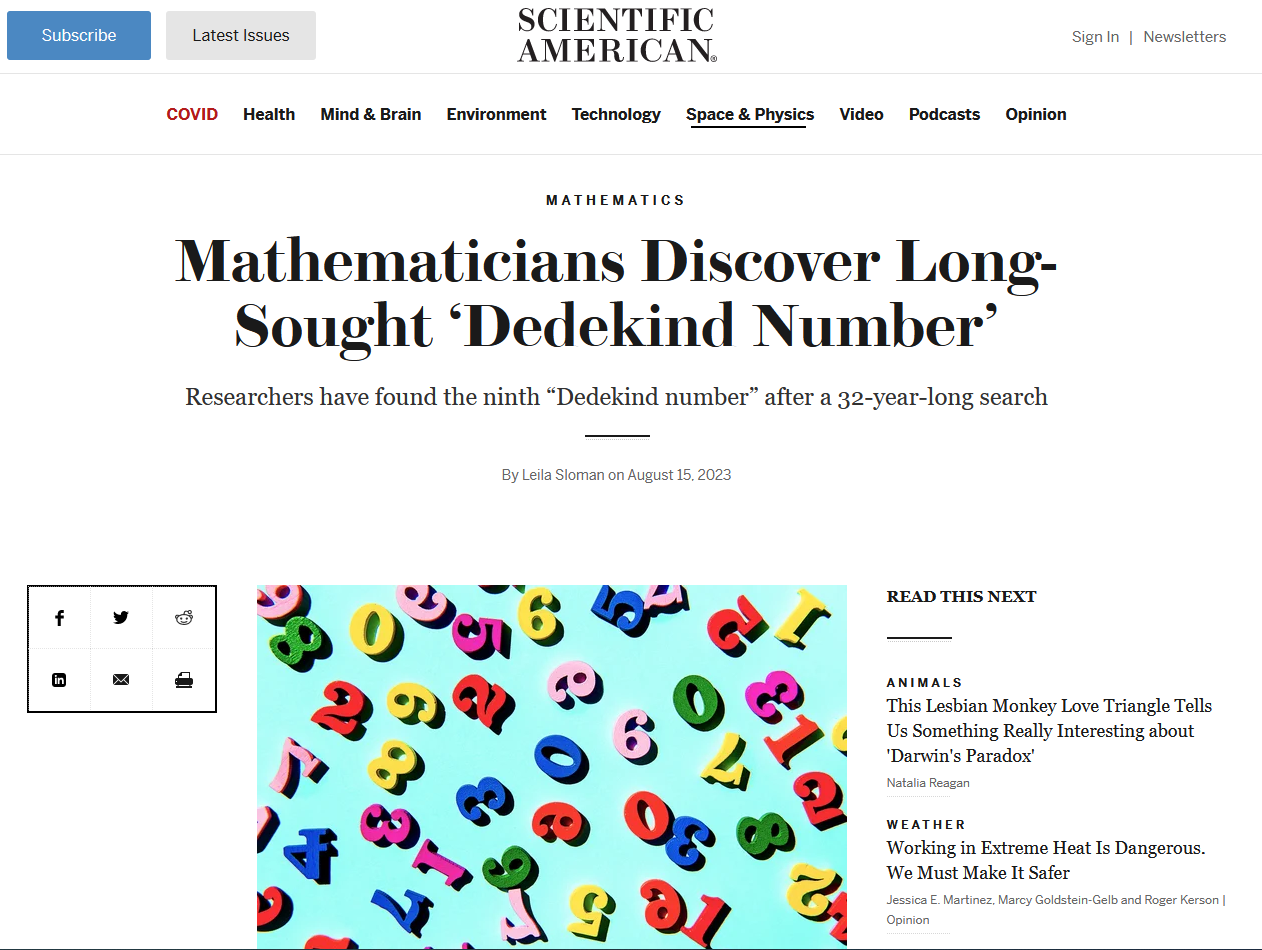 25
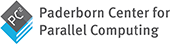 Problems Problems Problems
Sporadic Undetected Bitflips
Bad synthesis for dense designs
Clock Speed Struggles
PCIE Transfer limits
26
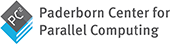